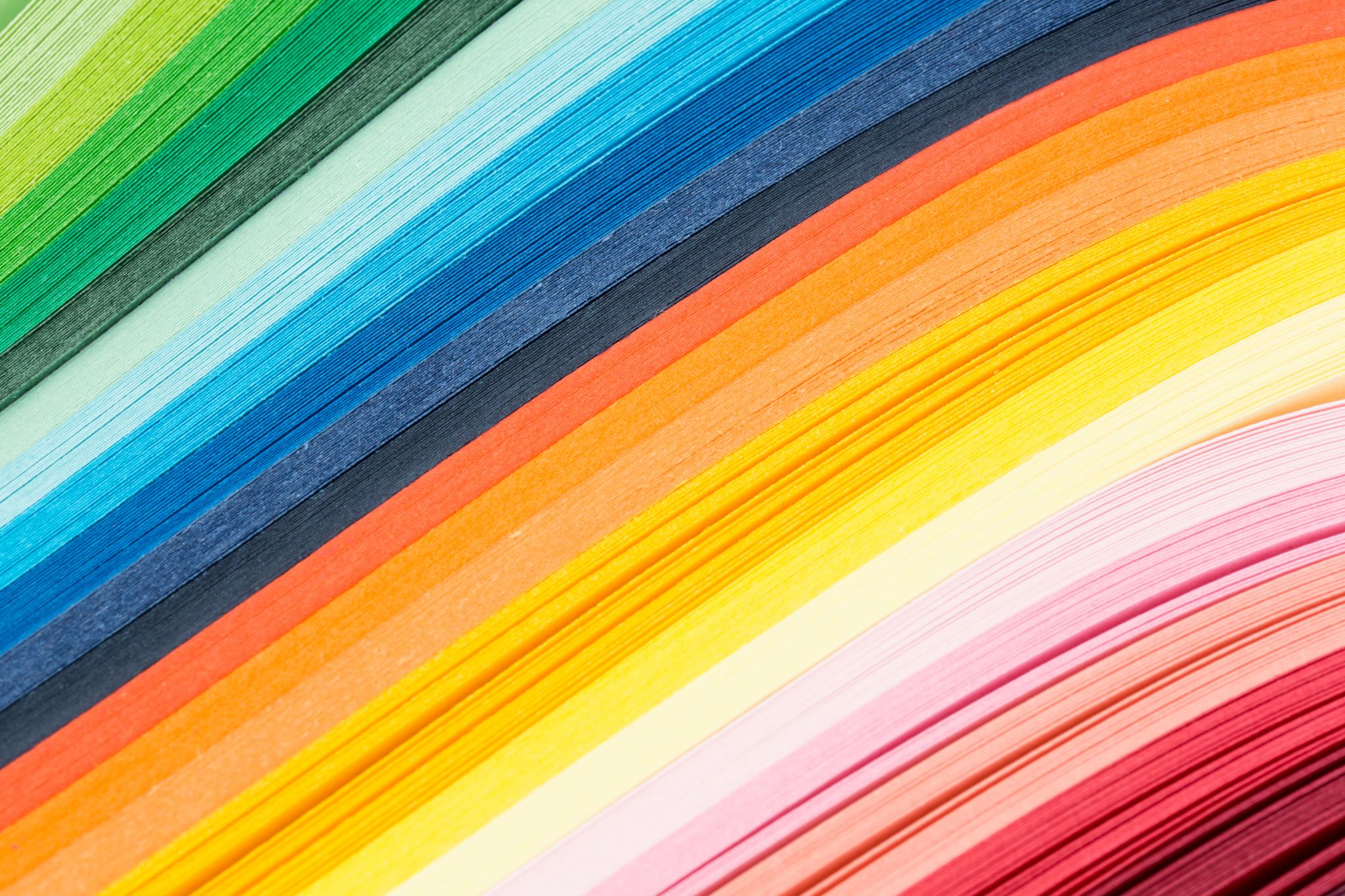 Making your syllabi and other key teaching documents more inclusive
Katie oesau
Cheryl Aschenbach
Grace chee
Diversity statements? Listing my pronouns? 
Is this stuff really that important?

Messaging matters. The messages our teaching materials send to students matter. One way to ensure that we are supporting our diverse population of students is to make our teaching (and thus our teaching documents) more inclusive.
Why messaging matters:Campus Front Page Activityon your device, Find the front page of your college website or your department website
Based on the visuals -- Who is the audience? Who is included? Who is excluded? 
Based on the text -- Who is the audience? Who is included? Who is excluded? 
Knowing what you know about the student population at your campus, will the students feel included or excluded?
-------
Now, think about  your own instructional materials: The textbook, your syllabus, the videos, your examples, etc.
Again, knowing what you know about the student population at your school, will the students feel included or excluded?
What is inclusive teaching?
Eight attributes of educators who have an inclusive approach:
Has an awareness of their own cultural assumptions, biases, and expectations
Works to know their students -- their interests, backgrounds, and cultures
Uses students’ knowledge, skills, interests, culture, language, and values as learning assets
Differentiates instruction, activities, and assessments
Creates a climate of inclusion, respect, connection, and cooperation
Maintains high standards and expectations for all students
Engages students in active learning
Incorporates culturally relevant and diverse role models, and instructional materials and resources
CU Denver Center for Faculty Development
Inclusive Teaching Strategies: Reflecting on Your Practice (handout)
Take 10 minutes to complete the handout
Are there any items that you would like to go over during this presentation?
Link to the survey
Rethinking Syllabus policies: who are they for? Who are they serving?
Katie's Cell Phone Policy for English 1A
Any electronic device may be used for academic purposes (to look up information) when the teacher deems it necessary. All other activity on electronic devices is distracting and can be cause for removal from class. 
You may bring your laptop to class to take notes, but I do manage laptop use in my classroom. I will designate when they may be used, and at all other times laptops must be closed or put away. 
When laptops are in use, any activity other than class work will not be permitted. Failure to comply with these rules will result in laptops no longer being allowed in class.  
Do not use cell phones, iPhones, iPods, or any other kind of electronics during class. Please turn them off, put them away, and keep them away until class is over. 
If I see you with your cell phone or headphones on during class, I will ask you to leave class and you will be marked absent.
Cell Phone Policy 
Campus Policy
Your Policy
When is cell phone use acceptable?
When is cell phone use unacceptable?
Is your policy inclusive? 
What is this policy assuming about students?
RETHINKING SYLLABUS POLICIES: WHO ARE THEY FOR? WHO ARE THEY SERVING?
Attendance Policy
Campus Policy
Your Attendance / Tardy Policy
Penalties / Incentives 
Is your policy inclusive? 
What is this policy assuming about students?
Katie's Attendance Policy for English 1A (MW Class)
More than 4 unexcused absences will affect your final grade 
You will be dropped from the course after 6 absences (excused or unexcused) 
More than 2 minutes late = Marked late (2 late marks = 1 absence) 
If you leave class early = Marked late (2 late marks = 1 absence) 
More than 20 minutes late = Marked Absent
Are your policies reflective of the teacher you want to be?
Who am I as a teacher?
Do I have an awareness of my own biases as a teacher?
What is the vision of who I am as a teacher?
What is the reality of who I am as a teacher?
Do my syllabus and instructional documents reflect who I am and who I want to be as a teacher?
Growth Mindset for inclusive Teaching
My syllabus reflects my philosophy as a coach & growth mindset 
1.  Pre-syllabus – welcome video & question about discipline
2.  Calvin & Hobbes – practice, practice, practice (next slide)
3.  NPR article: “Growing a Bigger Brain is a Walk in the Park”
4.  Growth Mindset Video –a former student & building long-term goals & relationships.  -   https://youtu.be/mTv2vN5U5Sw
Setting the Tone for inclusion: Some Practices to consider (handout)
In any discipline, instructors can take deliberate steps to ensure that all students feel welcomed and valued as part of the learning community. The following five general practices can be adapted to create an intentionally inclusive environment in any class. 
1.  Establish clear expectations and goals for classroom interactions.
2.  Build rapport and community in your class.
3.  Model inclusive language that acknowledges student differences. 
4.  Help students develop awareness of multiple visible and invisible identities in the classroom. 
This can take pressure off underrepresented students to play the role of those who “have” race, sexual orientation, a disability, etc.
5.  Address tensions or problematic patterns of interaction. 
This can help prevent conflicts from escalating and normalize respectful, productive disagreement in the classroom.
University of Michigan Center for Research on Learning and Teaching (CRLT).  For information about some of the research behind these strategies, see http://crlt.umich.edu/node/90467.
Start with two changes:Inclusive syllabus ideas
Some require bigger changes in overall coursework and activities and can't be done overnight
Do what you can when you can – and encourage colleagues to do what they can!
It can feel overwhelming at first, but know that it takes small steps to add inclusivity to your teaching practice 

Inclusive Syllabus Checklist: Take 10 minutes to complete 
Great Resource: https://www.accessiblesyllabus.com/
Diversity statement activity
Including a diversity statement on your syllabus can signal to your students your commitment to creating an inclusive and supportive climate for all students.
When creating a diversity statement for your syllabus, please consider the following questions:
How do you, concretely, recognize and value diversity in your classroom? (For instance, do you have systems in place to ensure everyone's voice will be heard? Do you use a variety of examples to illustrate concepts? Do you have guidelines for respectful discussions?)
How can diversity – as represented in your discipline, course content, and classroom – be an asset for learning?
How will issues related to diversity arise in your course and classroom? And, how will you handle them (ideally) when they do? 
(For instance, does your discipline or course content explicitly or implicitly raise sensitive or controversial topics related to diversity and inclusion? How might students from different social and cultural backgrounds respond to disciplinary norms?)
Do you seek input from your students on classroom climate (i.e., to what extent they they feel included and how)?
Diversity Statements on Syllabi: Do you have one?
"All people have the right to be addressed and referred to in accordance with their personal identity. In this class, we will have the chance to indicate the name that we prefer to be called and, if we choose, to identify pronouns with which we would like to be addressed...I will do my best to address and refer to all students accordingly and support classmates in doing so as well."
Source: University of Michigan, Center for Research on Learning and Teaching
“Respect for Diversity: It is my intent that students from all diverse backgrounds and perspectives be well served by this course, that students’ learning needs be addressed both in and out of class, and that the diversity that students bring to this class be viewed as a resource, strength and benefit. It is my intent to present materials and activities that are respectful of diversity: gender, sexuality, disability, age, socioeconomic status, ethnicity, race, and culture. Your suggestions are encouraged and appreciated. Please let me know ways to improve the effectiveness of the course for you personally or for other students or student groups. In addition, if any of our class meetings conflict with your religious events, please let me know so that we can make arrangements for you.”
Source: University of Iowa College of Education
Katie's diversity statement: BADM 300W
Our campus is a pretty diverse place, and when educators think about diversity, they often think solely about ethnicity. When I think about diversity, I define it on a much broader scale. Your wide range of identities can include ethnicity, race, socioeconomic status, country of origin, language, gender identity, sexual orientation, mental health, age, and more! You bring a multitude of identities to the classroom, and these identities influence how you learn, communicate, and collaborate.
My overall strategy for respecting you as a diverse learner is to continually engage in self-reflection to ensure that my pedagogy and curriculum is equity-minded and based on the needs of diverse populations. I have experience with equity-minded teaching practices that I will utilize to more effectively support you, and I want to collaborate in open communication with you. I look forward to working with you this semester.
Take time to compose one now!
A few suggestions to consider about your diversity statement:
Your statement should articulate to your students why being inclusive matters to you, specifically, and how that relates to your discipline, course, and desired classroom climate.
It can be helpful to consider your discipline's history with underrepresented groups, and how disciplinary conventions might work to facilitate or become obstacles to inclusion.
After drafting your statement, check whether the rest of your syllabus and course design matches your diversity statement in tone and spirit, that is to say, is also positive and inclusive.
Be inclusive by recognizing different types of diversity in your statement.
https://www.cmu.edu/teaching/designteach/syllabus/checklist/diversitystatement.html